Príprava politiky súdržnosti na programové obdobie po roku 2020 v podmienkach SR
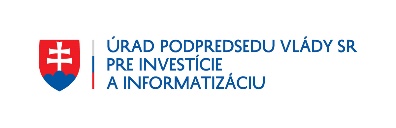 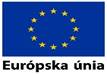 2018
2019
2020
Proces prípravybudúceho programového obdobia
Zverejnenie 1. návrhov novej legislatívy
 pre oblasť politiky súdržnosti
Neformálne
         diskusie
Formálne 
        diskusie
príprava argumentačnej základne/
východiskovej pozície SK
presadzovanie SK pozície/                                                             negociácie
2017
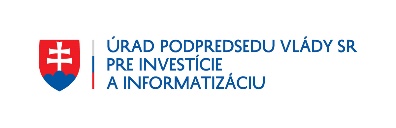 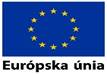 ? Post 2020
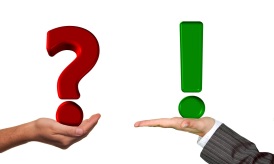 ! Paralela s prípravou súčasného a predchádzajúceho programového obdobia: 

Formovanie východiskovej základne – zhromažďovanie informácií, účasť v diskusiách, široká spolupráca
Príprava pozícií, stanovísk, podporných dokumentov
Silná aktivita v procese negociácií
Vypracovanie hlavného strategického dokumentu
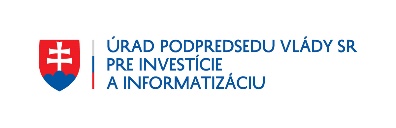 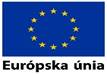 Gestor prípravy budúceho programového obdobia
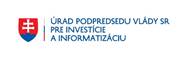 SPOLUPRÁCA
Slovenskí partneri/organizácie/inštitúcie
? Rada vlády SR pre PS po roku 2020
PS Partnerstvo pre PS 2020+
RKS 
Stále zastúpenie SR pri EÚ 
Odborní experti
Ad hoc – tematické pracovné skupiny
Verejnosť
Medzinárodní partneri/organizácie
V4 – úzka spolupráca
Komunikačná platforma (28 ČŠ + EK)
Bilaterálna spolupráca (CZ, AT, NL,...)
OECD
Zahraniční odborní experti
Európske inštitúcie
EK – prioritná spolupráca
EP 
Výbor regiónov
EHS výbor
EIB
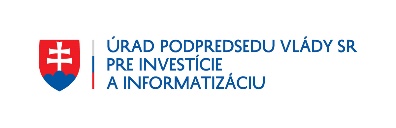 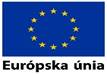 R. 2017 –  očakávané udalosti
marec: správy EK (ex ante kondicionality, zaostalé regióny)
apríl: kohézny GAC (MT PRES)
máj: odborný seminár k post 2020 (Bratislava)
jún: neformálne ministerské stretnutie (MT PRES)
          stretnutie ministrov V4+
          Kohézne fórum (26. – 27. jún)
september/október: 7. kohézna správa
september- december: regionálne workshopy
október: 1. návrh východiskovej pozície SK k post 2020
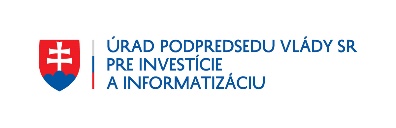 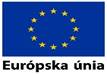 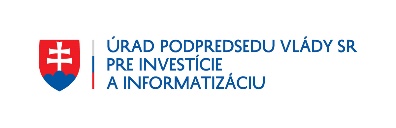 R. 2017 – aktivity PS Partnerstvo 2020+
Podujatia

Odborný seminár
Regionálne workshopy
E – komunikácia

(Email, Web, Interaktívna komunikačná platforma)

dotazník, pripomienkovanie materiálov, výmena info
Riadne zasadnutia

3x

(marec, september, december)
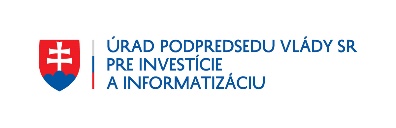 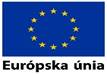 Ďakujem za pozornosť
Jarmila Bruteničová
odbor politiky súdržnosti

Úrad podpredsedu vlády SR pre investície a informatizáciu 

partnerstvo2020+@vicepremier.gov.sk
www.vicepremier.gov.sk
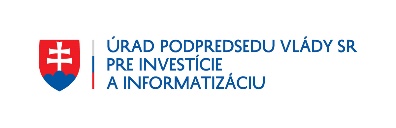 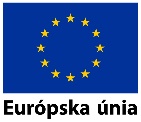